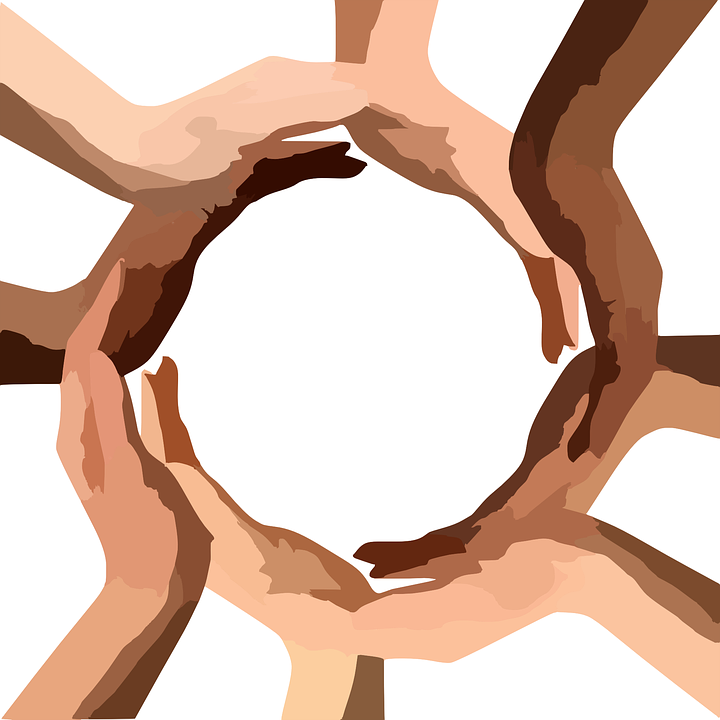 CHIP 2023
[Speaker Notes: Meeting recorded
THC is working on a website to keep all documents and recordings
We are sending roster to all

30 total invited, 14 have accepted

We have another meeting Tuesday]
welcome
Steering Committee- Board and Subject Matter Experts (SME’s)
Community Stakeholders – Leads of Collaboratives, SME in Indicators
Community Engagement/Resident Voice- Survey Tools and engagement sessions
Partners and Collaborations 
San Antonio Metro Health
CINOW
RBA Lead Facilitator
[Speaker Notes: THC 26 years



This is our 5th CHIP

Who is supporting this work


Board of directors will be part of the steering committee and working groups

Inviting Stakeholders will reduce burden to Committee/Board but will also incorporates those that are working and leading in spaces of interest

Residents participation will give resident voice to community…voice to those that have lived experience

Claryssa (public health administrator) will speak on behalf of metro health  she has been with department for 7 years and was part of the 2017 CHIP. Metro is required to do this for accredidation. Access to care report will be up on SA Speak up site soon
THC does quantitative and qualitative presentation. 

CI:Now is one stop shop for data (McKieran spoke to say she has a good team)

Foster a new relationship with RBA Lead Facilitator]
What is a CHIP
Community Health Assessment and Improvement Planning
The fundamental purpose of public health is defined by three core functions: assessment, policy development and assurance. Community health assessments (CHAs) provide information for problem and asset identification and policy formulation, implementation, and evaluation. CHAs also help measure how well a public health system is fulfilling its assurance function.
A CHA should be part of an ongoing broader community health improvement process. A community health improvement process uses CHA data to identify priority issues, develop and implement strategies for action, and establish accountability to ensure measurable health improvement, which are often outlined in the form of a community health improvement plan (CHIP).3 A community health improvement process looks outside of the performance of an individual organization serving a specific segment of a community to the way in which the activities of many organizations contribute to community health improvement.3
A variety of tools and processes may be used to conduct a community health improvement process; the essential ingredients are community engagement and collaborative participation. Below you will find a description of the steps in a CHA/CHIP, and links to additional resources for each of the six steps.2
https://www.naccho.org/programs/public-health-infrastructure/performance-improvement/community-health-assessment
[Speaker Notes: This is for those that have not been part of the CHIP process in the past

We are trying to]
Organizing and Engaging Partners
The first steps of a CHA/CHIP process involve two critical and interrelated activities: organizing the planning process and developing the planning partnership. The purpose of this phase is to structure a planning process that builds commitment, engages participants as active partners, uses participants' time well, and results in a plan that can be realistically implemented. This is the first phase of the MAPP process.
Visioning
Visioning guides the community through a collaborative process that leads to a shared community vision and common values.
Vision and values statements provide focus, purpose, and direction to a CHA/CHIP process so that participants collectively achieve a shared vision for the future. A shared community vision provides an overarching goal for the community—a statement of what the ideal future looks like. Values are the fundamental principles and beliefs that guide a community-driven planning process.
Visioning is ideally conducted at the beginning of the CHA/CHIP process, as it offers a useful mechanism for convening the community and building enthusiasm for the process, setting the stage for planning, and providing a common framework throughout subsequent phases. This is the second phase of the MAPP process.
Collecting and analyzing data
Collecting comprehensive data about a community is essential to understanding the health status and contributing and root causes that affect the local public health system and the community. This is the third phase of the MAPP process. Phase 3 contains four distinct assessments: the Community Themes and Strengths, Local Public Health System, Forces of Change, and Community Health Status Assessments.
Each assessment yields important information for improving community health, but the value of the four MAPP Assessments is multiplied by considering the findings as a whole. Disregarding any of the assessments will leave participants with an incomplete understanding of the factors that affect the local public health system and the health of the community.
Identifying and prioritizing strategic issues
During this step, participants use data to develop and prioritize a list of issues facing the community. Strategic issues are identified by exploring the convergence of the results of the data collection efforts, such as through the four MAPP Assessments, and determining how those issues affect the achievement of the shared vision. This is the fourth phase of the MAPP process.
Developing Goals, Strategies, and an Action Plan
During this step, participants take the strategic issues identified and formulate goals, strategies and an action plan related to those issues. The result is the development and adoption of an interrelated set of strategy statements and a plan of action including activities, timeframes, responsibility parties, and performance measures. This is the fifth phase of the MAPP Process.
Taking and Sustaining Action
The Action Cycle links three activities—Planning, Implementation, and Evaluation. Each of these activities builds upon the others in a continuous and interactive manner. This is the sixth phase of the MAPP process - While the Action Cycle is the final phase of MAPP, it is by no means the "end" of the process.
During this phase, the efforts of the previous phases begin to produce results, as the local public health system develops and implements an action plan for addressing priority goals and objectives. This is also one of the most challenging phases, as it may be difficult to sustain the process and continue implementation over time.
[Speaker Notes: Provided copy of CHNA 2022 in chat box]
[Speaker Notes: We have been in preparation phase

The point of THC to to give voice to those that are already doing the work

We have a partnership agreement with Metro that has provided funding for an in-house team.

*Need to provide a copy of CHIP 2020 per Liz statement in meeting

In 2021 a 6th priority was added – Housing Security
Housing Security priority area did not undergo an RBA process but we used the extensive work already done for this 

Posing to the steering committee to think of priority areas, trends, patterns, and findings.

We are to select 2 priority areas
We will review and revise composition of work groups
The Health Collaborative team will work on strengthening the community portal]
[Speaker Notes: Phase 2 will be about us moving into work groups which are time intensive

Reminder: limiting 2 priority areas

Workgroup meetings will be 3 with 1 additional optional if needed. 

Bringing people with knowledge and those with lived experience through the community survey

Phase 4: polished but this is where we will be moving into the monitoring 

Timeline and Activities are to help guide objective completions but based on needs we can adjust but of course we will be in communication with the committee]
CHIP 2023 Timeline
[Speaker Notes: This is a visual to the detailed plan discussed before

If you rely on the CHIP let us know, and how]
LIST OF PRIORITY AREAS FOR THE CHIP
Behavioral and Mental Well-Being
Healthy Child and Family Development
Healthy Eating and Active Living
Safe Communities
Sexual Health 
Housing Security
[Speaker Notes: List based on the last iteration



From these we will select]
FOCUS ON TWO PRIORITY AREAS
Different factors that may be considered when choosing the two priority areas to focus on:
Greatest disparity
Most limiting for all
Available or upcoming resources
Most chronic issue
Greatest impact (long term or otherwise)
Greatest Reward to investment ratio
Ease of data capture
[Speaker Notes: These are decision making considerations when selecting the 2 priorities]
MEASUREMENT
Measurement can be disaggregated by race/ethnicity/zip code
Measurement must be routine and consistent
Measurement must have standardization
DATA
Data could be obtained through:

Race/ethnicity
Zip code
Public data
[Speaker Notes: What kind of data do we need to ensure we have for monitoring]
Committee open discussion
[Speaker Notes: Last CHIP McKieran and team developed a community survey…would like to continue to use this. This allows voice to otherwise silent groups.

The tool allows us to give context to resident concerns.

Go into community to get thoughts but also give back with tangible assets.

We would like to have a match between steering committee, working group, and resident voice needs. 

If we have a match then we are on the right page.

Otherwise we need to review where we need to go. 

Pilar Oates: what is were the 2 priority areas from last CHIP. 
Liz: The last CHIP was different, in fact we added another priority area. This will be the first time we will be selecting 2 in an effort to move forward with monitoring.

Liz: What do you think of the plan?
Unanimoud: Look good
Taranova: Finds our presentation of topics very timely and appropriate

Esm: we do our internal CHIP, and we support everything that the THC is doing because it fits…It is great

Liz: Asked Bill Neely this thoughts and opinion. 
Neely: He is new to the group, he sees housing and food are the most common things people look for…beyond that mental health portal is getting a lot of use. Neely says they can help get input from their population and also provide data if needed.]
Next steps
After Meeting
Meeting notes and web video will be available for download
Connect with us any time
Elizabeth.lutz@healthcollaborative.net 210-387-1935
Alejandra.Mora@healthcollabortive.net 210-772-1490
Jessica.Rios@healthcollaborative.net 210-772-6712

We need your help with:
Recommendations for partners
In-kind support for project (space, food, printing)
Financial Resources
[Speaker Notes: Liz: Our intention is not to duplicate effort rather we want to complement work from other collaboratives.

We will be making this presentation available along with notes to committee
We need help in 3 areas;

Help make sure we include the voices that need to be included.

Intention with multitude of emails it is not to overwhelm but rather reminders that you are welcomed the opportunity to share anything. 

Following this meeting feel free to reflect on the timeline.

Claryssa will forward Access to Care Assessment to all on the call as soon as available.

Alejandra: Asked if a google survey is preferred to help select the 2 chose priority areas…
McKeiran: says they have many platforms to use and we should not overcomplicate things.
Mela: requested 12 copies]